WP2 – Continuous Safety Monitoring
Nuno Aghdassi
WP2 Leader / Avanssa

ASCOS User Group Workshop 1, 30 October 2012, Amsterdam
AVIATION SAFETY AND CERTIFICATION OF NEW OPERATIONS AND SYSTEMS
06-07-2
This Presentation
Breakdown of WP2 Tasks
  State-of-the-Art Methods and Tools
  ICAO’s Continuous Monitoring Approach (CMA)
  Safety Performance Indicators (SPI)
  Operational Issues Identified by EASP
  ECCAIRS
  Main Impacts and Benefits
  Questions
  Contact Details
AVIATION SAFETY AND CERTIFICATION OF NEW OPERATIONS AND SYSTEMS
3
Breakdown of WP2 Tasks
Objective is to create tools for Continuous Safety Monitoring, using a baseline risk picture for the safety performance of the total aviation system.

WP2.1 Framework Safety Performance Indicators (Lead: NLR)

WP2.2 Baseline Risk Picture for Total Aviation System (Lead: Avanssa)

WP2.3 Process for Safety Performance Monitoring (Lead: IoA)

WP2.4 Tools for Continuous Safety Monitoring (Lead: JRC)
AVIATION SAFETY AND CERTIFICATION OF NEW OPERATIONS AND SYSTEMS
4
WP2.1 Framework Safety Performance Indicators
Scope will be on the main operational issues defined by the European Aviation Safety Plan (EASP).
SPIs will indicate whether safety improvement activities have been effective at mitigating the risks.
Will address whether SPIs should be set for risk control measures or outcome of service delivery or both.
Safety will be regarded at 3 levels:
System/component/human operator
Organisation
System of organisations
Final evaluation will integrate all SPIs into a single framework.
AVIATION SAFETY AND CERTIFICATION OF NEW OPERATIONS AND SYSTEMS
5
WP2.2 Baseline Risk Picture for Total Aviation System
Quantify the SPIs from 2.1 using the CATS model (Causal model for Air Transport Safety).
Supplemented by information retrieved from accident/incident databases, using ECCAIRS, and other sources (e.g. EASA and Eurocontrol).
SPI quantification must be based on using representative, reliable and reproducible set of safety data.
Statistical analysis will be performed on the safety data.
Create basis for subsequent target performance of future aviation system.
AVIATION SAFETY AND CERTIFICATION OF NEW OPERATIONS AND SYSTEMS
6
WP2.3 Process for Safety Performance Monitoring
SPIs will be linked with precursors to develop and validate a continuous monitoring process.
Investigate how ICAO’s Continuous Monitoring Approach (CMA) can be used as an integral part of the lifecycle processes for key functions of the aviation system.
Explore if and how Flight Data Monitoring (FDM) can be used to enhance the safety of a multi-stakeholder CMA model.
Focus will be on operational issues identified for commercial air transport in the Safety Plan Framework of the  European Aviation Safety Plan (EASP).
AVIATION SAFETY AND CERTIFICATION OF NEW OPERATIONS AND SYSTEMS
7
WP2.4 Tools for Continuous Safety Monitoring
Develop a set of tools that implement the defined Continuous Monitoring Approach (CMA).
Particular focus will be on the subjects of the case studies defined win WP4.
Tools will use safety data extracted from occurrence databases and complemented with exposure data.
Carry-out retroactive simulation of CMA processes, procedures and methodologies.
Tools will provide an overview of the past evolution of SPIs in the areas of concern selected for the cases studies.
AVIATION SAFETY AND CERTIFICATION OF NEW OPERATIONS AND SYSTEMS
4
State-of-the-Art Methods and Tools
Use of ECCAIRS tool to use data from accident/incident databases for analysis of SPIs and development of continuous monitoring tools.
Develop and measure SPIs for operational issues identified for commercial air transport in the Safety Plan Framework of the  European Aviation Safety Plan (EASP).
Assess whether SPIs should be set for risk control measures or outcome of service delivery or both.
Application of Continuous Monitoring Approach (CMA) to key functions of the aviation system and possible use of flight data as enhancement.
Development of CMA tools that monitor and predict the evolution of safety issues.
AVIATION SAFETY AND CERTIFICATION OF NEW OPERATIONS AND SYSTEMS
5
ICAO’s Continuous Monitoring Approach (CMA)
The main objective of CMA is to enhance States’ safety oversight and safety management capabilities.



Benefits include:
Continuous monitoring process rather than one-time “snapshot” assessments of safety oversight systems.
Collective sharing of safety data and the ability to identify safety risks.
A long-term, cost-effective, more flexible and sustainable approach.
1. Identifying safety deficiencies
4. Re-evaluate achieved safety performance
2. Assessing associated safety risks
3. Developing strategies for mitigation
AVIATION SAFETY AND CERTIFICATION OF NEW OPERATIONS AND SYSTEMS
6
Safety Performance Indicators (SPI)
A data-based parameter used for monitoring and assessing a State's or a service provider's performance. (ICAO)
SPIs are important because they are a fundamental part of Safety Assurance within a Safety Management System (SMS).
They allow us to monitor the performance of a given safety parameter or issue over time by analysing safety data.
SPIs allow us to look for trends and are normally measured against a target.
AVIATION SAFETY AND CERTIFICATION OF NEW OPERATIONS AND SYSTEMS
7
Operational issues identified for commercial air transport in the Safety Plan Framework of EASP
Safety Performance Indicators (SPI) will be developed for:
Runway Excursions
Mid-Air Collisions
Controlled Flight Into Terrain (CFIT)
Loss of Control In Flight (LOC-I)
Ground Collisions
AVIATION SAFETY AND CERTIFICATION OF NEW OPERATIONS AND SYSTEMS
8
ECCAIRS
ECCAIRS is a software tool used to collect, store, analyse and share accident and incident data.
It is used by over 500 organisations, including EASA and ICAO.
The ICAO ADREP 2000 taxonomy for classification of accidents and incidents has been implemented in ECCAIRS.
ASCOS will extend ECCAIRS’ capabilities with an interface to enable CMA by users.
AVIATION SAFETY AND CERTIFICATION OF NEW OPERATIONS AND SYSTEMS
9
Main impacts and benefits
Creation of SPIs linked to the main operational issues for commercial air transport as identified by EASP.
Use of accident/incident data to create baseline risk picture for total aviation system.
Application of CMA to lifecycle processes for key functions of the aviation system.
Creation of CMA tools for management of safety issues.
AVIATION SAFETY AND CERTIFICATION OF NEW OPERATIONS AND SYSTEMS
10
Questions
Scope of operational issues, EASP or other?
Should SPIs be set for risk control measures or outcome of service delivery (or both)?
What accident/incident data sources can be used for SPI quantification?
Should FDM be used as a means to enhance CMA in a multi-stakeholder model?
AVIATION SAFETY AND CERTIFICATION OF NEW OPERATIONS AND SYSTEMS
11
Contact us			http://www.ascos-project.eu
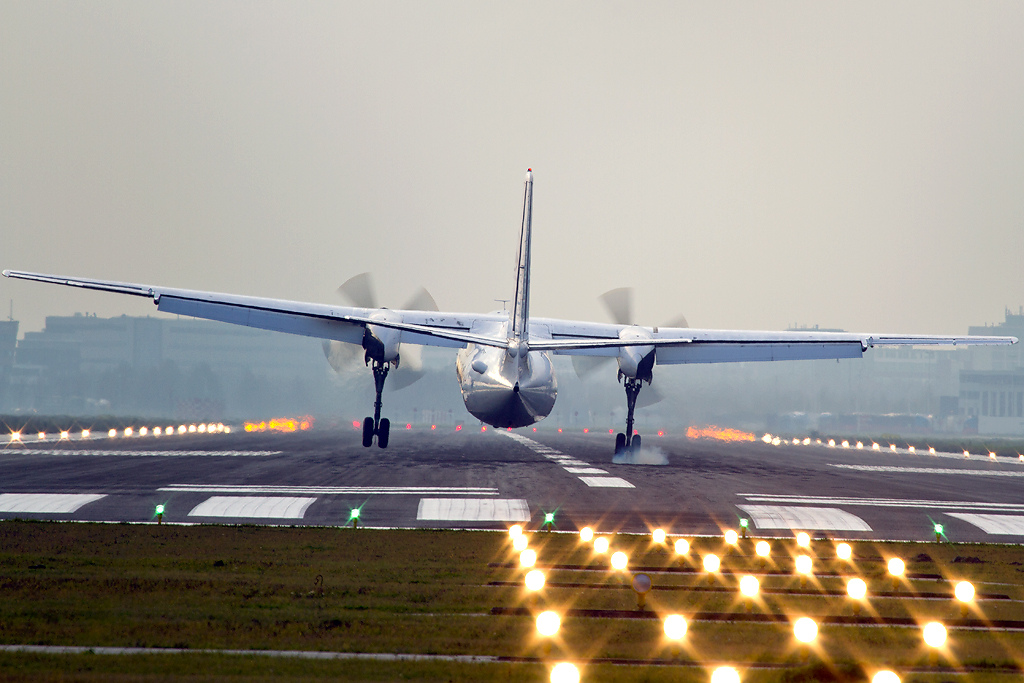 WP2 Leader:
Nuno Aghdassi
Avanssa
Email: 	nuno@avanssa.com
Phone : 	+351 917 209 267

ASCOS coordinator:
Dr. Ir. Lennaert Speijker
NLR Air Transport Safety Institute
Email: 	speijker@nlr-atsi.nl
Phone : 	+31 88 511 3654
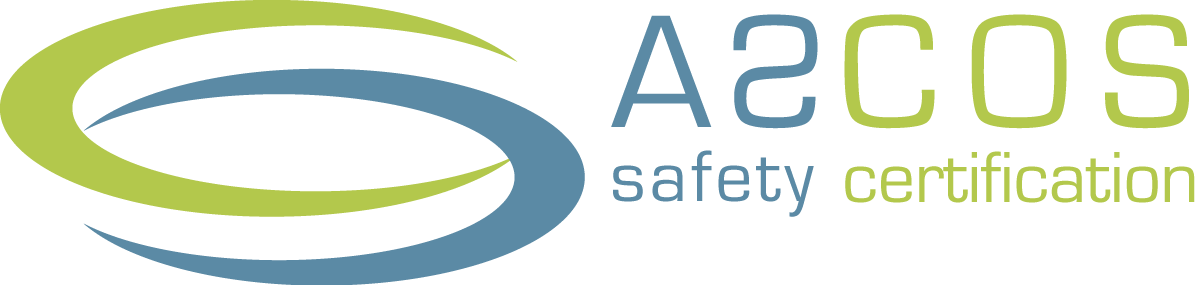 16
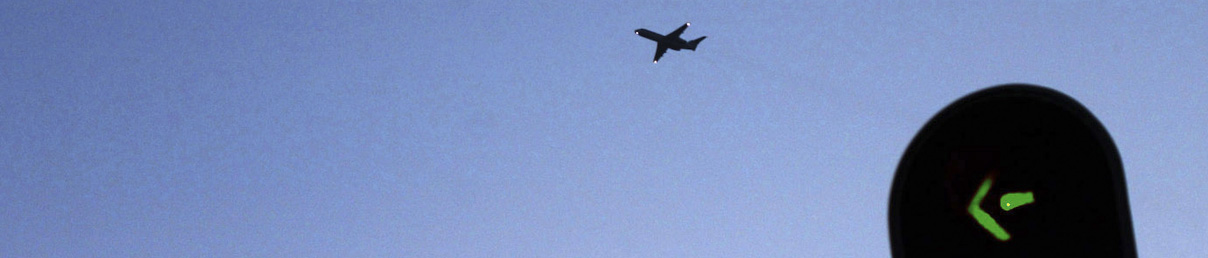 Aviation Safety and Certification of new Operations and Systems
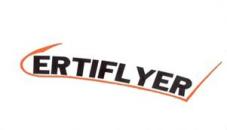 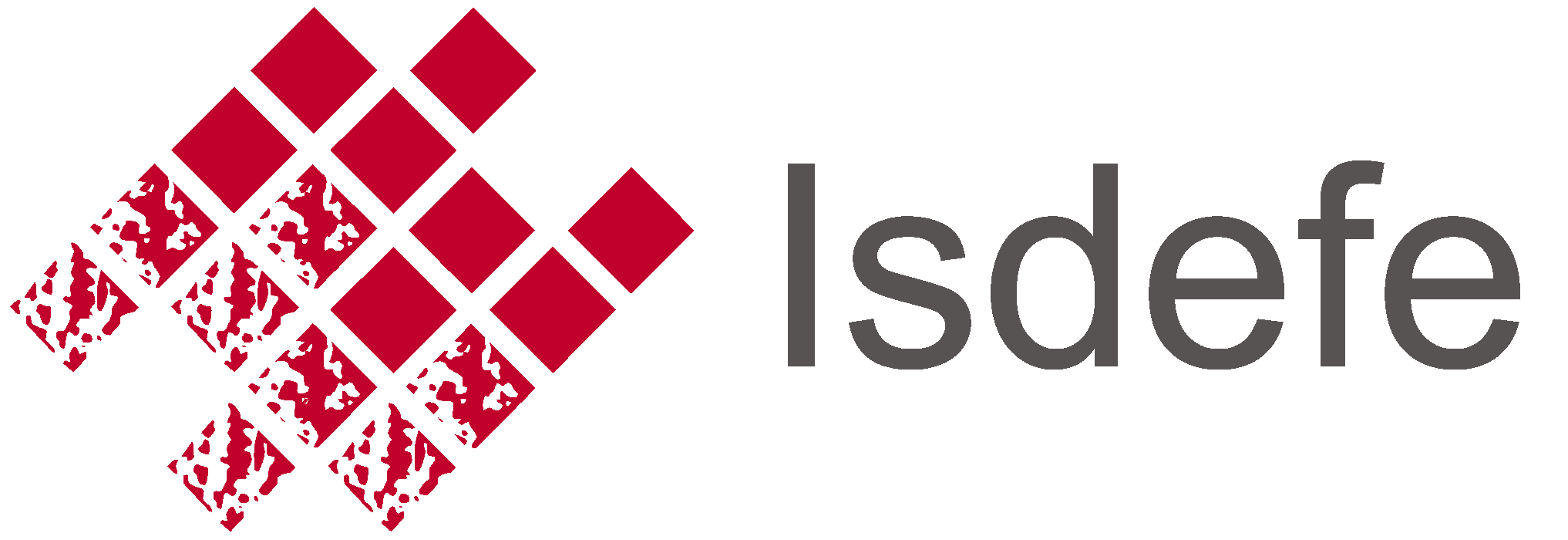 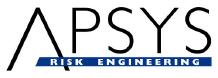 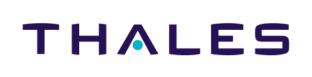 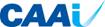 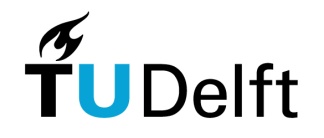 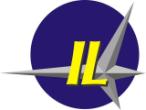 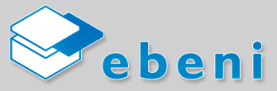 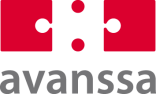 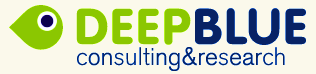 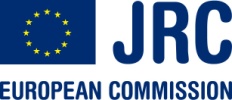